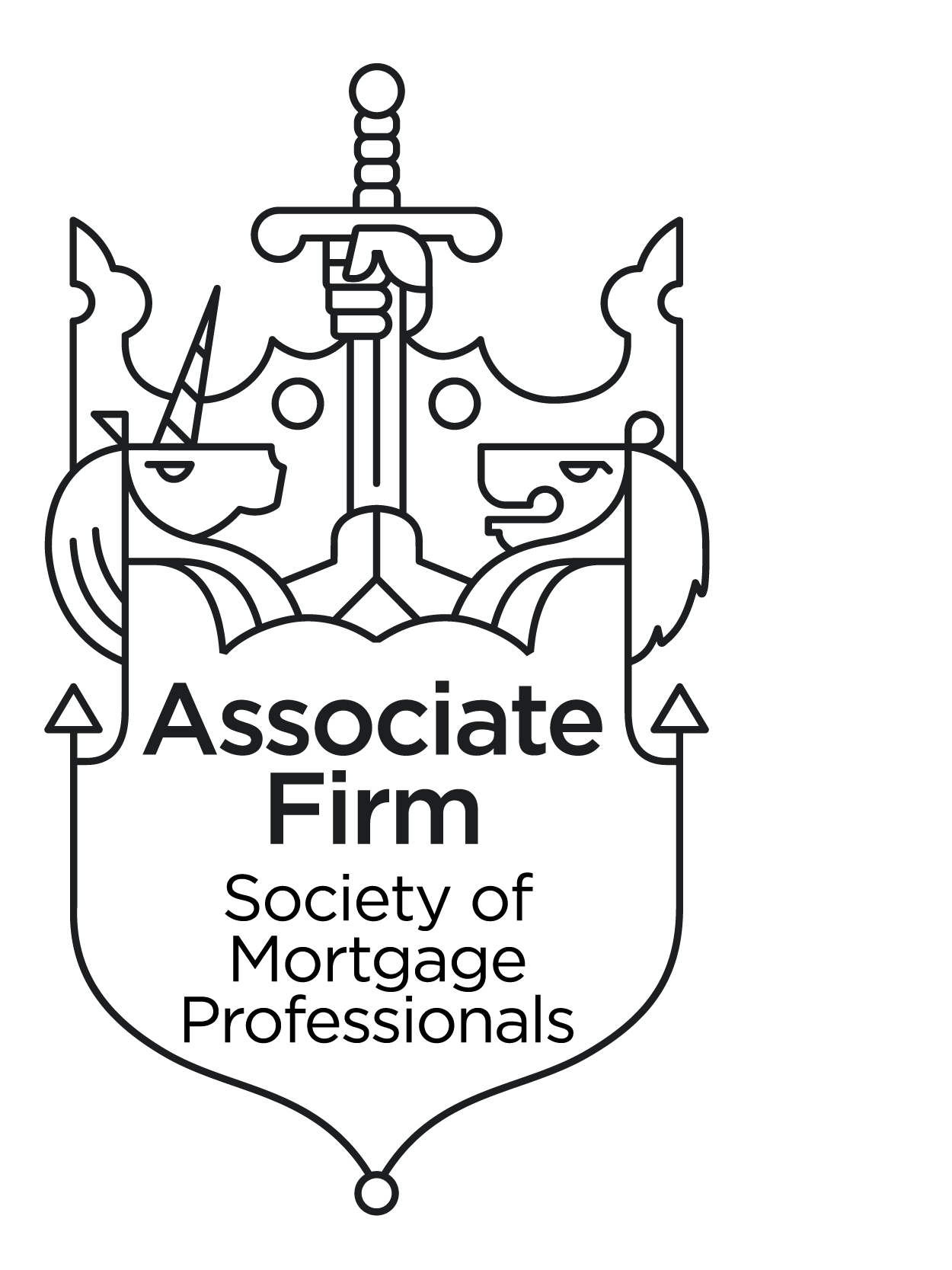 Stronger together
Being an Associate Firm means we are publicly aligned with the Society of Mortgage Professionals, the professional body for the mortgage sector and associated roles.
Together we are striving to build public trust in financial services and elevate the importance and value of financial wellbeing through mortgage and protection advice.
We achieve this through our voluntary adoption of eight core principles.
Discover more at: smp.org.uk/associatefirm
[Speaker Notes: Optional: Add your company logo below the Associate Firm logo]
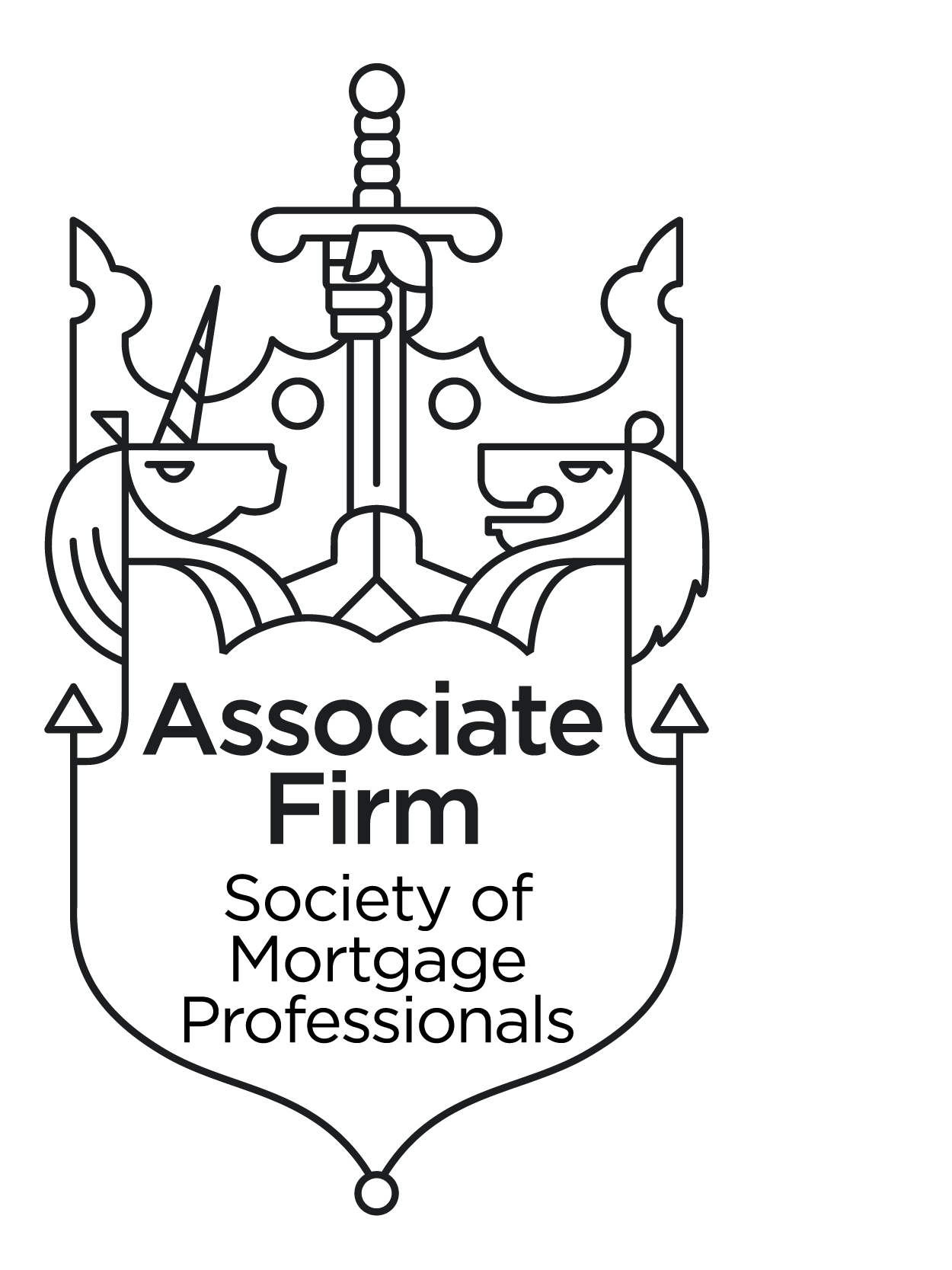 The eight core principles of being an Associate Firm
Act in the best interests of clients, using a customer charter to aid transparency
Demonstrate integrity, probity and fairness by aligning with the code of  professional ethics and conduct
Comply with the spirit as well as rules of regulation
Comply with the spirit as well as the rules of employment law
Invest in your people by funding a policy of ongoing training & professional development
Operate a clear diversity & inclusion policy, for both your staff and clients
Operate a policy of corporate social responsibility
Adhere to transparent governance standards and processes.
Discover more at: smp.org.uk/associatefirm
[Speaker Notes: Optional: Add your company logo below the Associate Firm logo]